Викторина «Интересные факты о Швеции»
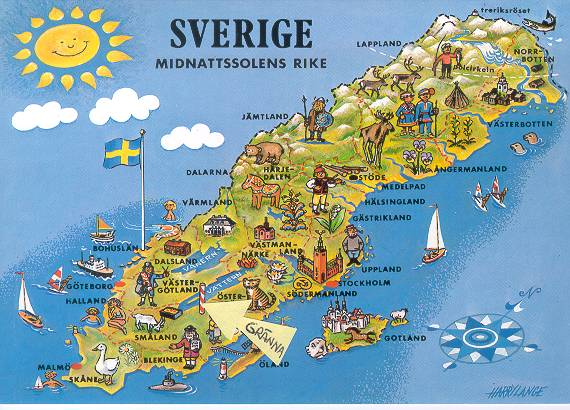 Северовостокова Е.В.
Вопрос  1
Шведская стенка была:
Завезена в Швецию русскими
Изобретена в Швеции
Изобретена в Германии и завезена в Швецию
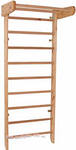 Вопрос 2
Какие (какой) предмет(ы) были изобретены в Швеции :

Холодильник
Спички
Компьютерная мышь
Застежка - молния
Вопрос 3
Завещание Альфреда Нобеля было составлено в:
1833
1895
1929
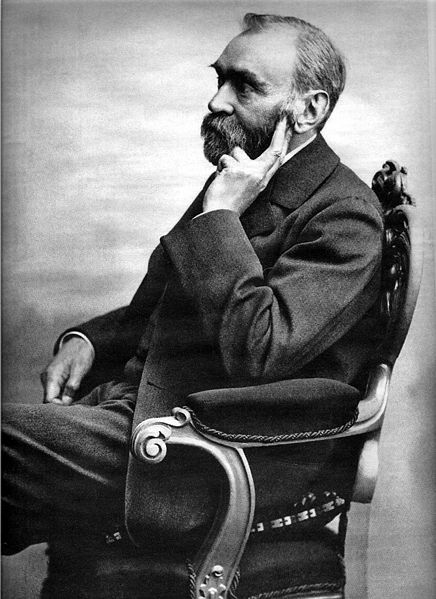 Вопрос 4
Кто из этих писателей является шведом (шведами)?
Астрид Линдгрен
Ганс Христиан Андерсен
Льюис Кэррол
Братья Гримм
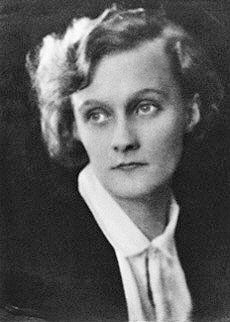 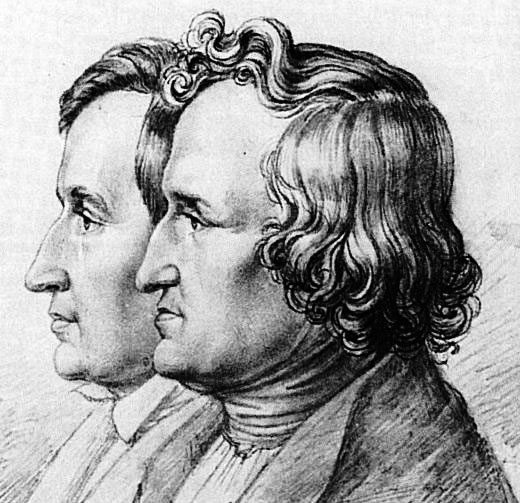 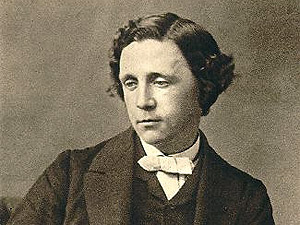 Вопрос 5
Штаб квартира компании IKEA находится в:
Делфт (Южная Голландия)
Стокгольм (Швеция)
Брюссель Бельгия
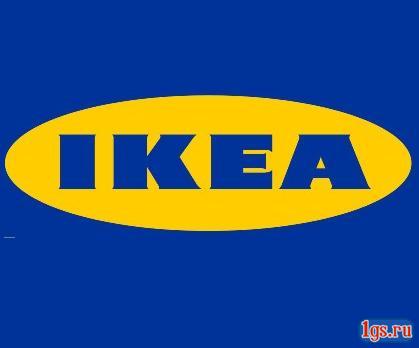 Вопрос 6
Первым бизнесом Ингвара Кампрада (основателя IKEA) была:
Торговля рыбой
Продажа шариковых ручек
Торговля спичками
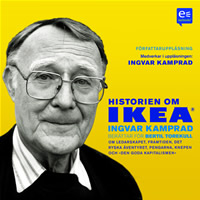 Вопрос 7
Ингвар Кампрад основал IKEA когда ему было:
17 лет
21 год
27 лет
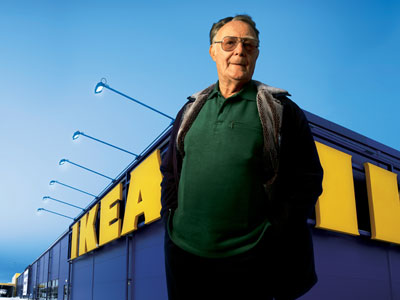 Вопрос 8
Королевский дворец в Стокгольме насчитывает:
324 комнаты
550 комнат
831 комнату
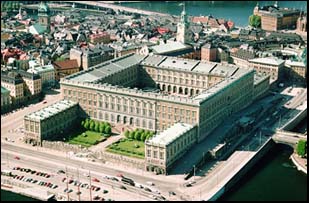 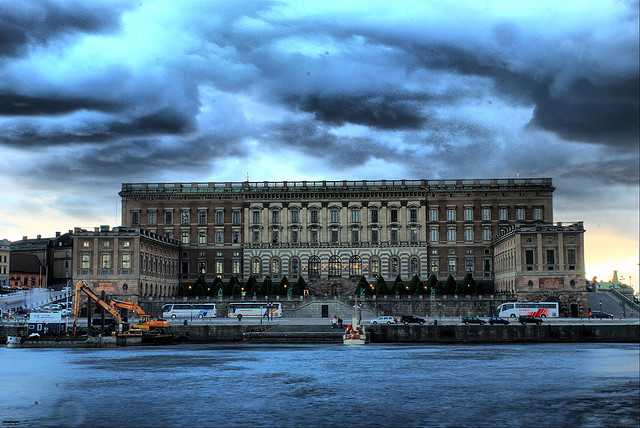 Вопрос 9
Чем известен отель Utter Inn, находящийся в Вестеросе (Швеция):
Он находится под водой
Он сделан изо льда
Находится в замке 17 века
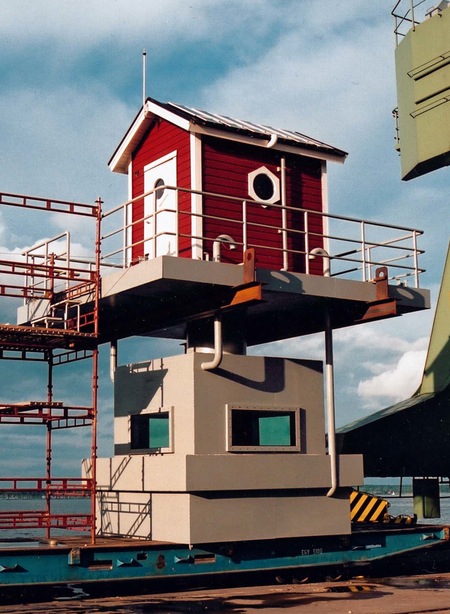 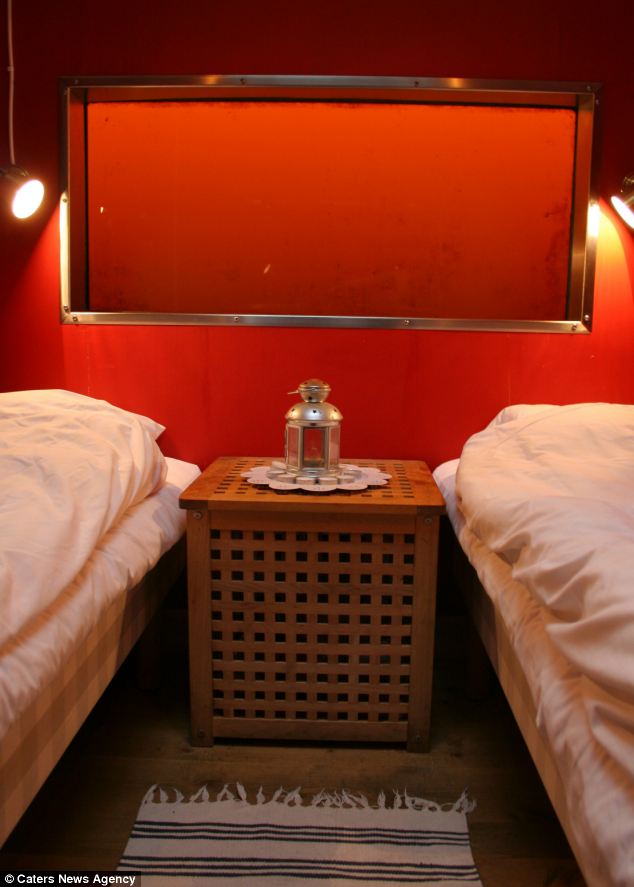 Вопрос 10
Символ @ в Швеции читается как:
Собака
Обезьяна 
Слон
Спасибо за внимание!!